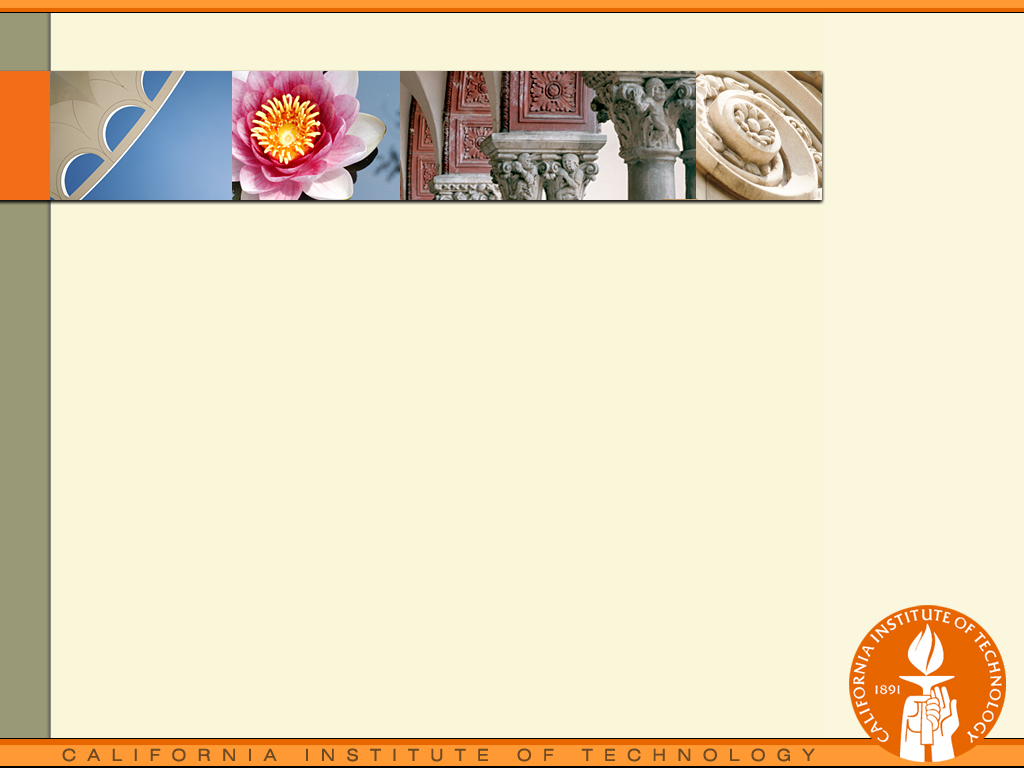 Research Administration Forum
February 12, 2014
Agenda
FY2013 Annual Report
Procurement Services Announcements
Project Accounting Updates
New Uniform Guidance from OMB
IAMS
FY2013 Annual Report
Dick Seligman
Associate Vice President,
Research Administration
Procurement Services2014 Announcements
Tina Lowenthal Director of Procurement Services
Peggy Burke Travel Administrator
2014 Announcements
Catering Services
TechMart Upgrade
NASA Restrictions on Orders to China
Travel
Past Due Travel Reports
Hotel Agreements
Catering Services
DOE Audit
Reasonableness and Allowability of Conferences, Meals, and Refreshments
Some costs were determined unreasonable and an opportunity to reduce cost was presented
Questioned costs returned to the DOE
Issue
Catering Services are processed via a Payment Request
No determination of price reasonableness is required
Catering Services
Solution
Modify Payment Request Policy…slightly
Catering Services
Paid for by federally funded account, regardless of dollar amount, must be processed via a Purchase Requisition
Transactions (including P-Card) exceeding $10,000 require competition/multiple bids
Non-federally funded transaction are processed as usual

New Policy (effective January 2014)
Catering Services: Payment to a company or an individual providing food, drink and food service. Typically at social events and in a professional capacity. Not applicable to federally funded projects. A Purchase Order is required for federally funded projects.
TechMart Upgrade
New User Interface: Classic to Phoenix
Effective March 30, 2014
Final Preview Session: Tuesday, March 4th
Online Resources: https://procurement.caltech.edu/departments/purchasinghome/techmarthome
Email: techmarthelp@caltech.edu
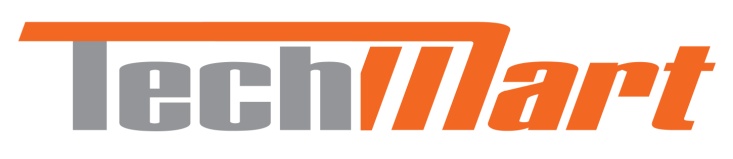 NASA Restrictions on Orders to China
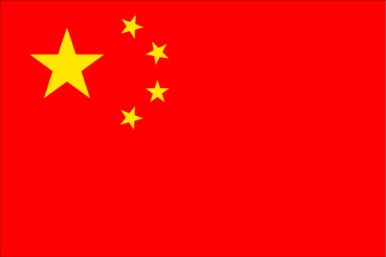 Caltech is restricted from using NASA funding “to enter into or fund any grant or cooperative agreement of any kind to participate, collaborate, coordinate bilaterally in any way with China or any Chinese-owned company, at the prime recipient level or at any subrecipient level, whether the bilateral involvement is funded or performed under a no-exchange of funds arrangement.” (GIC 12-01)
NASA Restrictions on Orders to China
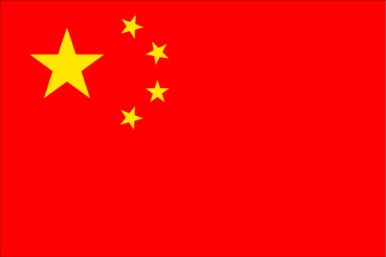 Past Due Travel Reports
Late Trip Reporting
[Speaker Notes: Hello,

We are here today to discuss  visibility to late travel reports]
Late Notice Letters
30 Days
Friendly Reminder
Sponsored trips should have already been submitted
60 Days
Last Friendly Reminder
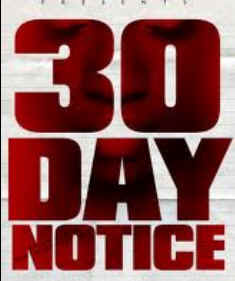 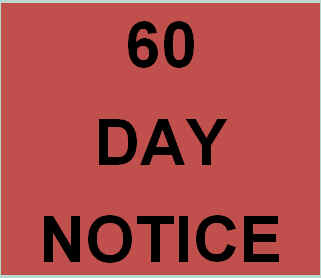 [Speaker Notes: If you have not submitted a trip report you will receive a 30 day notice.
This notice in reality is not sent until 45 days.

If you have not submitted a report you will receive a notice after 60 days
from the trip end date.]
Past Due Notices and Reports
Why am I copied on past due travel reports?

If you are the traveler or preparer and you have not submitted your report, you will receive notices at 30 and 60 days after the trip end date. Division Heads and Project Accounting are notified of all past due reports quarterly

Where can I find a listing of past due reports?

First check your travel log. Look at the trip end dates. If there are any that are over 30 days old you need to close those reports and send them to Travel Services

         How can I see all of the past due reports for my department/division?

A new report called “Campus Travel Aging Report” has been developed in Cognos that will allow users, who have access, to view past due reports for a specific department or division
Cognos Report
Will all the past due reports appear in Cognos? 

No, at this current time, it only includes trip reports that have P-Card charges 

How often is the report updated?  
Nightly 

How can I get access to run the report?     
Contact IMSS to request access
Hotel Agreements
Must be signed by a Purchasing Agent or Contracting Officer 
Attrition Clause: fee/penalty for a portion of unused rooms
Understand the terms
Communicate with the hotel representative
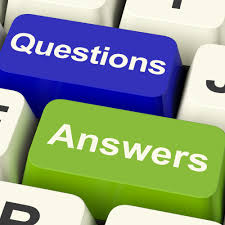 travelstaff@caltech.edu
Project Accounting Updates
Urmila Bajaj
Director
Project Accounting
Project Accounting Updates
NIH Salary Cap for FY2014 is $181,500 (Executive Level II), increase of 1% from FY2013 cap ($179,700)

Caltech’s on-line Payroll Distribution Confirmation (PDC) system
User Acceptance Testing (UAT) is in the final phases
Implementation with FY2014 A (Oct 2013-Mar 2014) PDC period
Project Accounting Updates
Reminder: following costs cannot be charged as direct costs on Federal research awards
Benefit premiums (health, dental and group life insurances) for post doctoral fellows (Aug 1, 2013 and onwards)
Caltech Benefits for Postdoctoral Scholars policy
http://researchadministration.caltech.edu/documents/568-postdoc_benefits_policy_statement_final_7-18-13_.pdf
Personal memberships to professional organizations 
Caltech Business Expenses Guidelines 
http://finance.caltech.edu/documents/173-caltech_business_expense_guidelines_rev_01-04-13.pdf
New Uniform Guidance from OMB
David MayoDirector Sponsored Research
OMB Uniform Guidance
What is it? 
Codified at Title 2, Part 200 of the Code of Federal Regulations (“2 CFR 200” or “Uniform Guidance”)
Issued: 12/26/2013
Replaces A-21, A-110 and A-133 (as well as other circulars)
OMB-UG - Applicability
When does it start?
Each federal agency must issue draft implementation no later than June 2014
Agencies must fully implement no later than 12/26/2014
When does it apply to Caltech?
Only after agencies implement
Audit requirements will apply to Caltech starting 10/1/2015
OMB-UG - Applicability
Questions that still need to be answered by OMB
Will all agencies implement on the same date?
Will UG apply only to new awards?
If UG applies to existing awards, when will that occur?
Unsubstantiated rumors
UG will apply to all new awards issued 12/26/14 or later
UG will apply to existing awards once a new funding increment is issued
Per 200.101(b)(2): The red sections are incorporated by reference into all cost-reimbursement contracts issued by a federal agency to a non-federal entity.  If CAS requirements apply to a federal award, they will take precedence over the Circular, except for Subpart F.  Long list of exempted programs at 200.101(d).

The Circular doesn’t apply until implemented by each federal agency; agencies must implement the green sections by December 26, 2014.  However, there is no mention of when the Circular will automatically incorporate itself into cost-reimbursement contracts – perhaps upon each agency’s implementation?
OMB-UG – Selected Items
Solicitations (200.203)
Must provide for at least 60 days to prepare/submit proposals
Conflict of Interest (200.112)
All agencies must implement COI regulations
Agency implementations must require disclosure of conflicts; there is no other requirement
Best case scenario – all agencies follow NSF/NIH lead
Worst case scenario (likely) - each agency will implement its own requirements
OMB-UG – Selected Items
Cost Sharing (200.306)
Voluntary Committed Cost Sharing is not longer “expected”
Agencies may not use cost sharing as a review criterion unless so stated in solicitation
Only cost sharing included in the budget must be tracked and reported
No changes to Caltech procedures should be necessary
Time and Effort Reporting (.430(i))
New requirement to document distribution of salary
No changes to Caltech procedures should be necessary
OMB-UG – Selected Items
Subawards and Procurements (200.317-.326; .330-.333)
More rigorous minimum requirements for
Issuing Subawards
Performing risk assessment
Imposing additional requirements for high-risk subrecipients
Prior agency approval for use of fixed-price; capped at $150K
Monitoring  performance of Subrecipients
Issuing procurement contracts
May require additional approval of federal agency if sole-sourced or brand-named and in excess of $150K
Will require additional Caltech procedures, but may also allow for streamlining of some existing procedures
OMB-UG – Selected Items
Participant Support Costs (200.75)
Previously only recognized by NSF
Will now be recognized by all federal agencies
Protected budget category – may not rebudget into or out of without explicit agency approval
Exempt from F&A assessment
Direct costs for items such as stipends or subsistence allowances, travel allowances, and registration fees paid to or on behalf of participants or trainees (but not employees) in connection with conferences, or training projects
OMB-UG – Selected Items
Administrative/Clerical Costs (.413c)
The costs must be included in approved budget, or otherwise have prior written approval of agency;
The costs must not also be recovered as F&A;
The costs must benefit the award to which they are charged;
The costs must be integral to the project or activity.
Old standard – Major Project: significantly greater than the routine level of such services provided by academic departments
What is OMB’s intent with the word “integral”?
Will likely require no change to Caltech procedures
OMB-UG – Selected Items
Visa costs
Only costs for short-term visas (those with end dates) may be charged to federal awards; costs for immigration visas (those with no end date) are not allowable costs
Donated assets
Can either be cost shared or depreciated, but not both
Certification of fiscal reports and invoices
Subjects certifiers to criminal, civil or administrative penalties for fraud, false statements, false claims or otherwise. (U.S. Code Title 18 and Title 31)
OMB-UG – Selected Items
Internal Controls
More stringent rules regarding internal controls
Will provide less flexibility in Caltech’s handling of unallowable costs and other financial non-compliance.
Will provide less flexibility in how long Caltech can take to correct non-compliance issues, including those identified via audit
Interdivisional AuthorizationManagement System(IAMS)
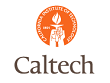 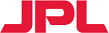 Mary Gibson
Associate Director,Sponsored Research
IAMS
IAMS is an acronym for Interdivisional Authorization Management System. 
This system initiates and reviews an electronic application for collaborative research efforts between JPL and Campus that will be funded by an Interdivisional Authorization (IA).
Full Process Life Cycle
The IAMS  online IA system moves your IA request completely through the request, review, approval and funding process, with complete visibility and tracking. You know where your IA task is at all times!
JPL Initiates Request
Caltech Inputs Campus Details
JPL Export Control Review
Caltech Export Control Review
Caltech Office of Sponsored Research Review
JPL /Caltech Collaboration
JPL PI Declares Complete
IAMS
The IAMS process is initiated by the JPL PI.  Once the application is initiated the IAMS system will send an auto-generated email notification to the Caltech PI (CPI) containing a link and instructions for how the CPI may enter the workflow and complete the proposal. 
You can access IAMS while connected to the Campus or JPL networks at https://iams.ext.jpl.net. 
If you are logging in from the Campus network, choose Caltech Authentication and when prompted enter your Campus access.caltech username and password.  You must login and then be authenticated in the system to gain full access to the IAMS system.
IAMS
Go to the following website for more information on how to access and use the IAMS system:
 
http://researchadministration.caltech.edu/osr/IAMS
 
The following materials can be found on the site: 
 
Interdivisional Authorization Management System (IAMS) Frequently Asked Questions (FAQ)
Interdivisional Authorization Management System  (IAMS) Quick Start User Guide
IAMS Procedures Manual (February 6, 2014)
IAMS
For Campus users who need assistance with technical system issues, contact the JPL IT Service Desk – ext. 4-HELP (818) 354-4357; http://jplit.jpl.nasa.gov
 
For procedural questions, contact Mary Gibson (626) 395-2494; Mary.Gibson@caltech.edu

For export compliance questions, contact Adilia Koch (626) 395-4469; Adilia.Koch@caltech.edu